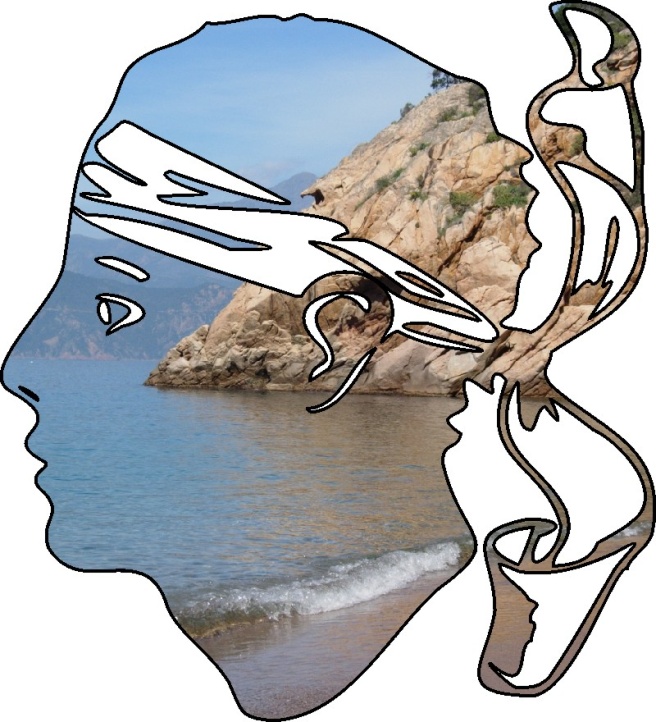 la Corse: région à un statut particulier
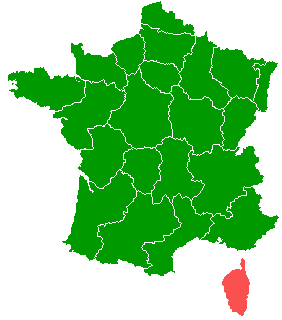 par    Irina Karantééva
             professeur de français
La Corse: « une  montagne  dans  la  mer »
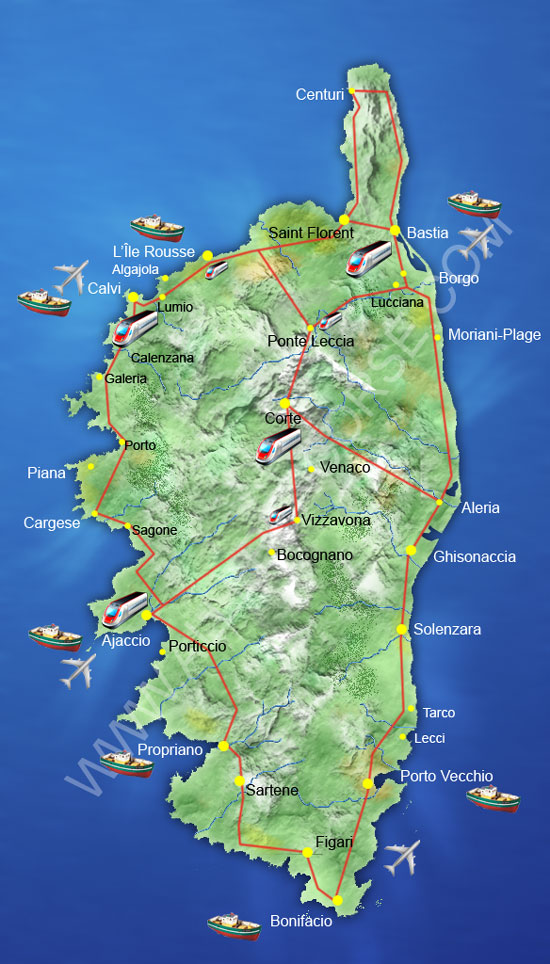 Les origines historiques de la Corse
La Corse était-elle toujours française?
Les  particularités  naturelles  et géographiques  de  l’île  de  la  Corse
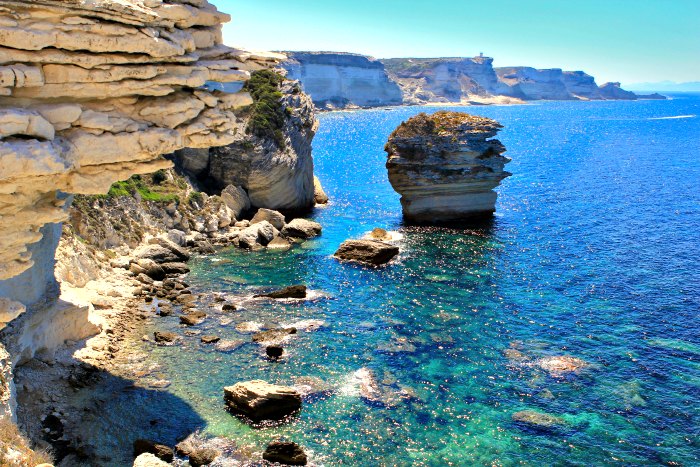 « La Corse. J’attachais mes yeux sur ses golfes merveilleux aux arabesques d’agate, sur ses plages, sur ses criques secrètes, sur ses monts aiguisés de neige, ses forêts, ses maquis mystérieux, ses cours d’eau, ses cascades et ses mille senteurs. » 
Antoine de Saint-Exupéry, 1944
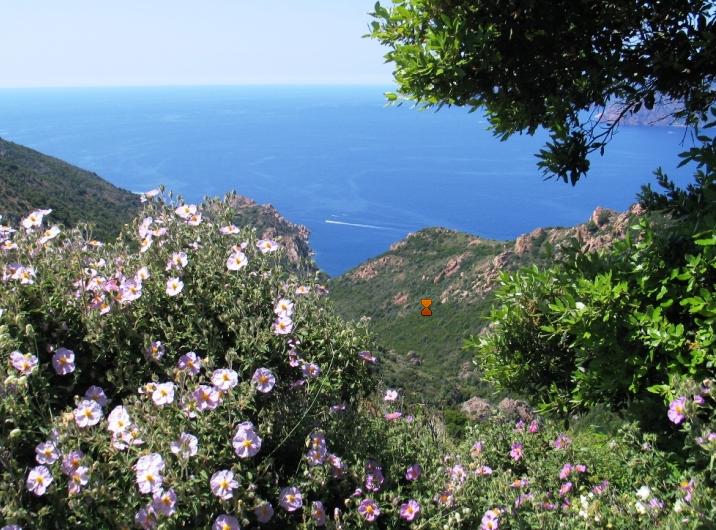 Associez les noms des variétés rivales corses aux images:
une dune -  no____
un maquis -  no____
un îlot -  no____
un cap -  no____
une calanque -  no____
une plage -  no____
une falaise -  no____
un golfe -  no____
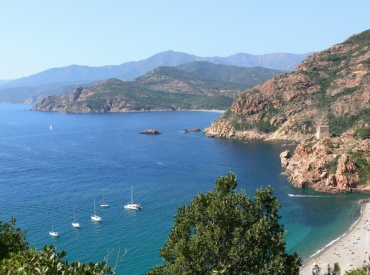 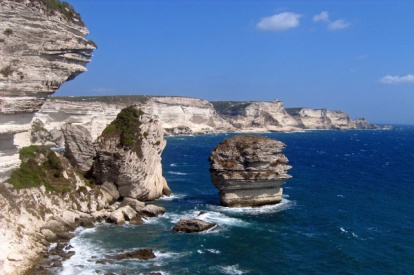 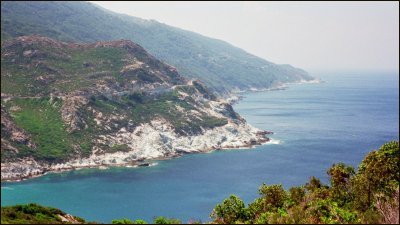 3
1
2
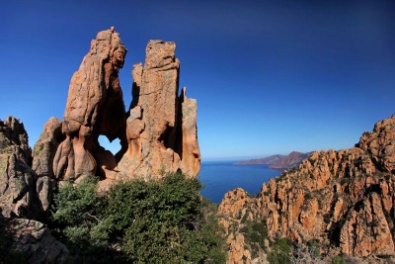 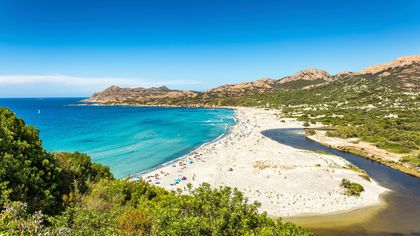 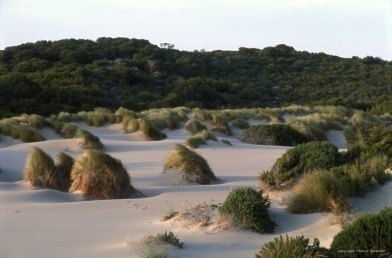 6
4
5
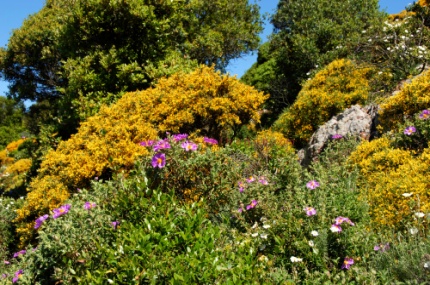 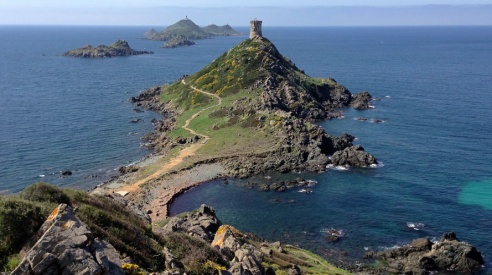 8
7
Les faits historiques et culturels reflétés dans les symbolEs corses
Le drapeau de la Corse
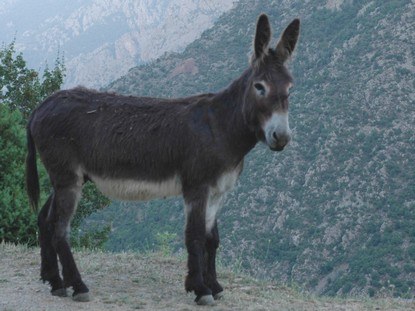 L’hymne de la Corse
Les personnalités célèbres de la Corse
Théodore de Neuhoff 
(1694-1756)
Pascal Paoli 
(1725-1807)
Les personnalités célèbres de la Corse
Joseph Fech 
(1763-1839)
Napoléon Bonaparte
(1769-1821)
La Corse actuelle et ses particularités administratives
La Corse est une île en Mediterranée et une région française
surnom: l'ile de Beauté
la Corse constitue une collectivité territoriale à statut particulier administrée par une assemblée et un conseil exécutif
capitale:  Ajaccio
superficie: 8 722 km2
départements: Corse-du-Sud 
                            Haute-Corse
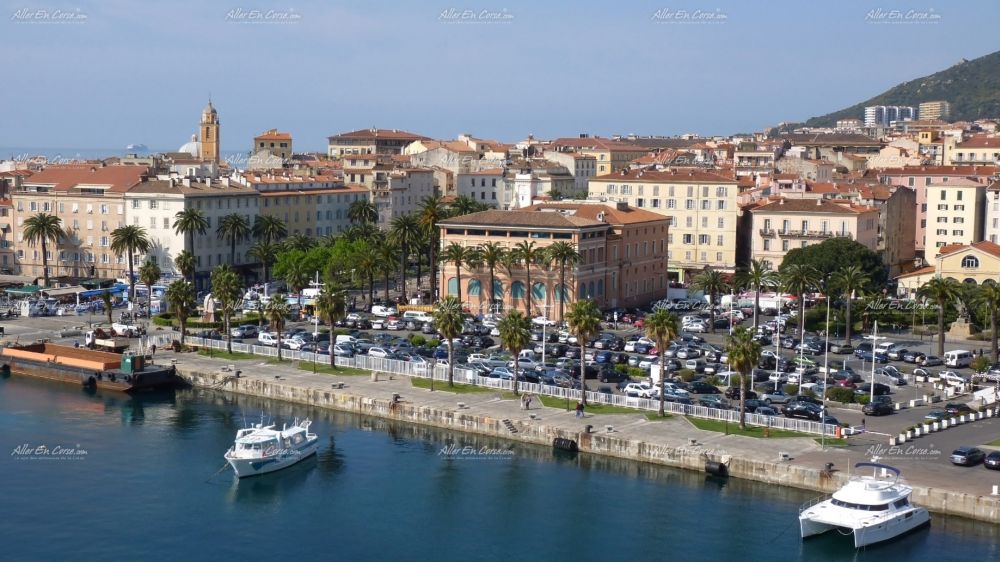 «Collectivité territoriale est une personne morale de droit public qui exerce sur son territoire certaines compétences qui lui sont dévolues par l'État ». L'existence des collectivités territoriales est prévue par la Constitution de la Ve République , Titre XII.
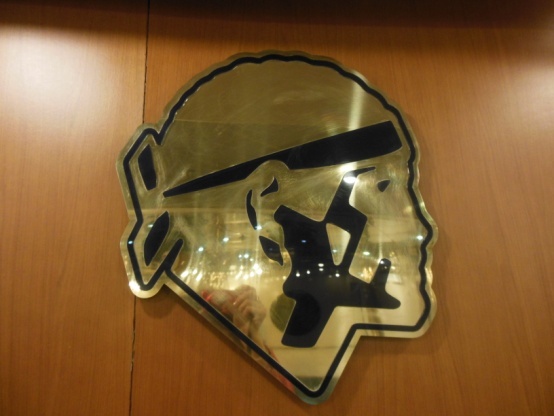 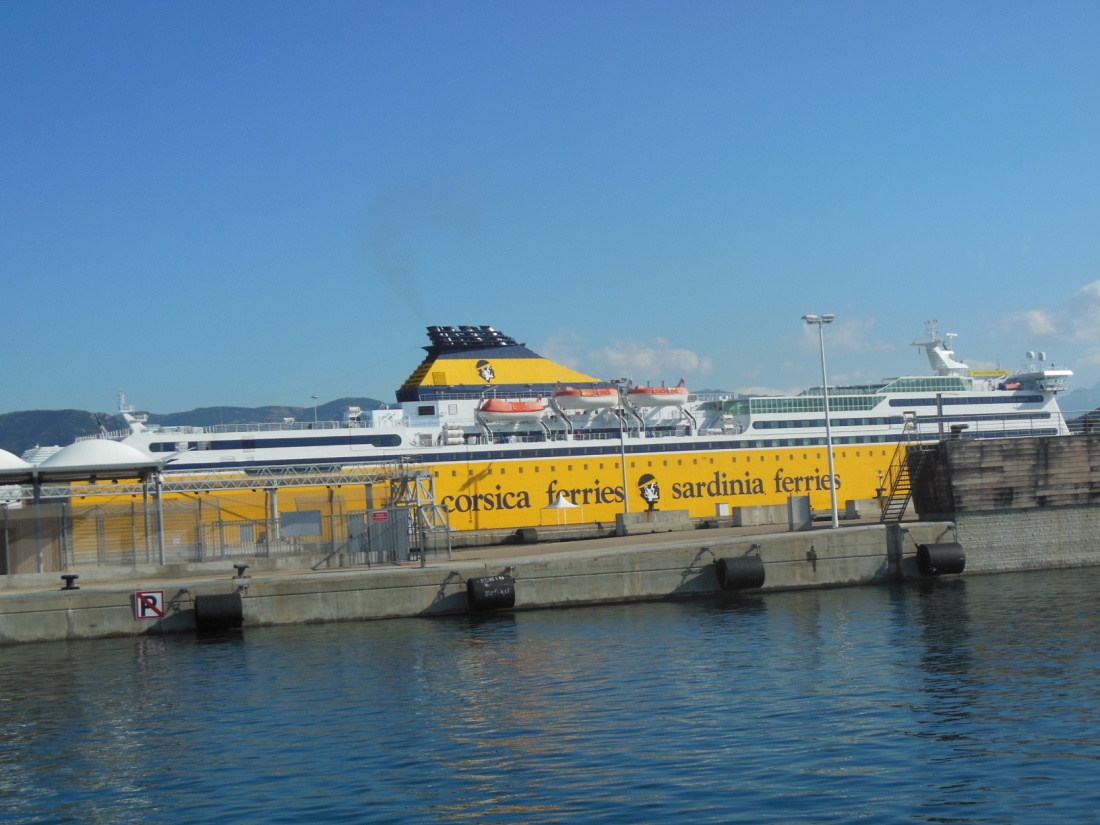 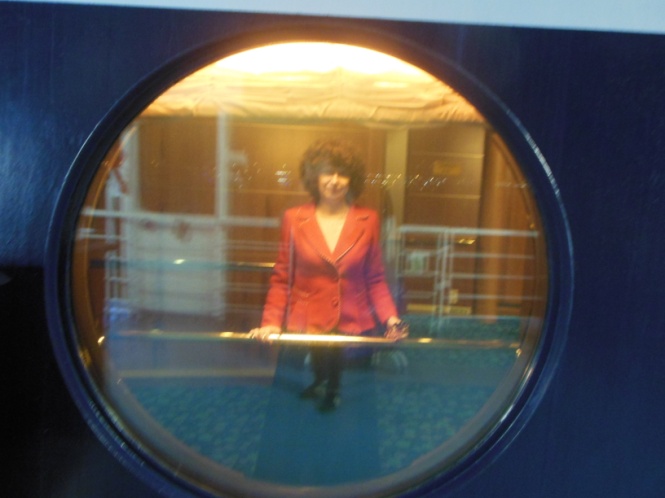 Un voyage en Corse
Les hauts  lieux à visiter
AJACCIO – ville  natale  de  NAPOLÉON
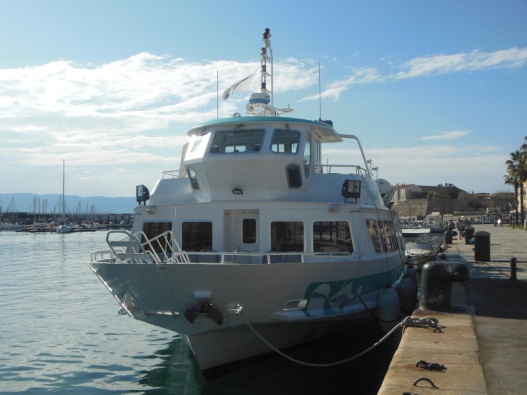 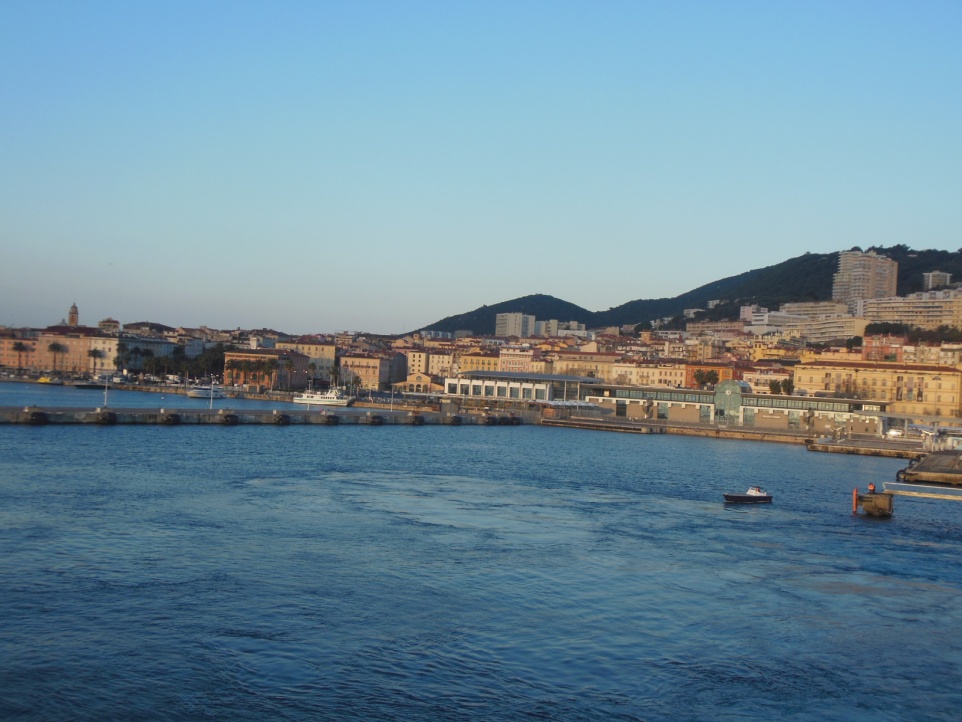 La ville d’Ajaccio 
et son port, le plus grand en Corse
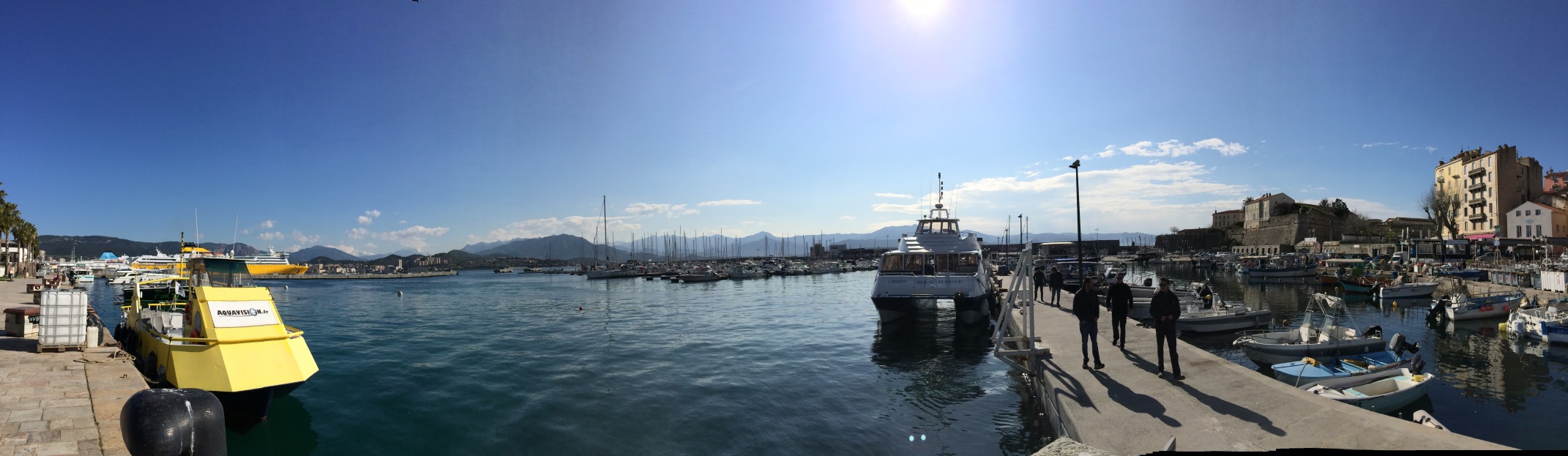 Ajaccio, la capitale de la Corse
La place centrale: le monument à Napoléon et les quatre lions
La citadelle d’Ajaccio
Les monuments aux hommes illustres
Pascal Paoli
Napoléon Bonaparte
LeS muséeS d’Ajaccio
Le musée Fesch
La maison natale et le musée de Napoléon Bonaparte
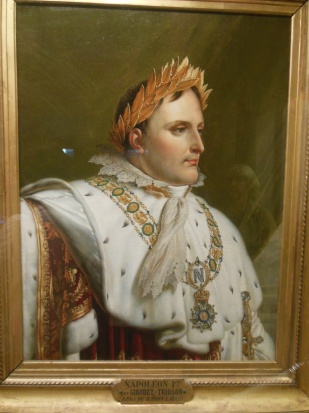 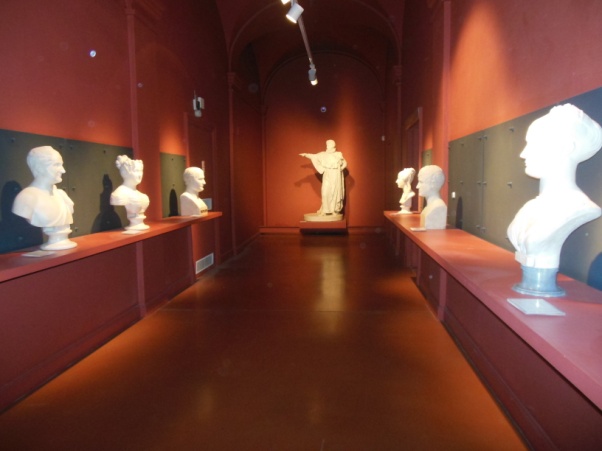 Ville de Bonifacio
Le port
La citadelle
La ville de bastia /la Haute Corse/
Le vieux port
La citadelle
L’archipel des Sanguinaires
Les spécialités de la cuisine corse
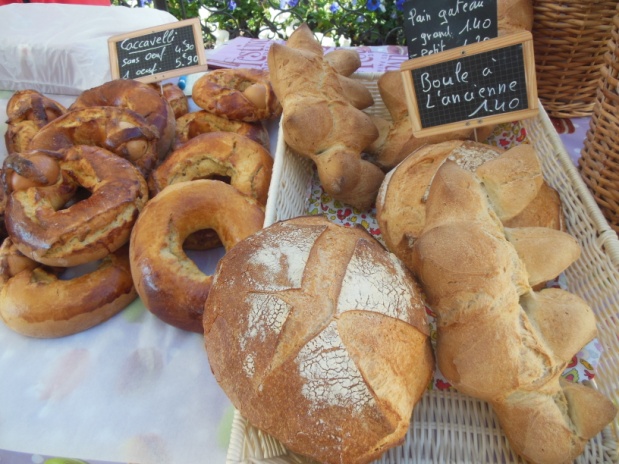 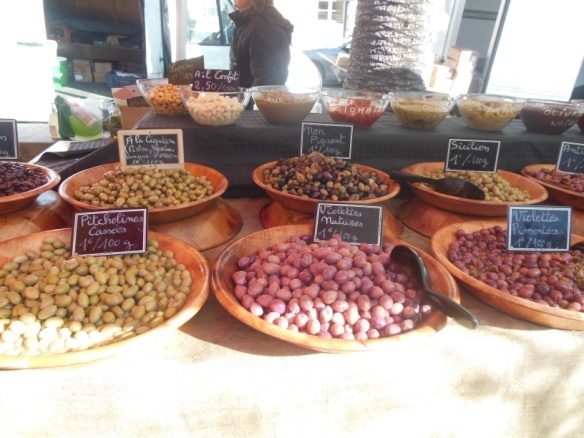 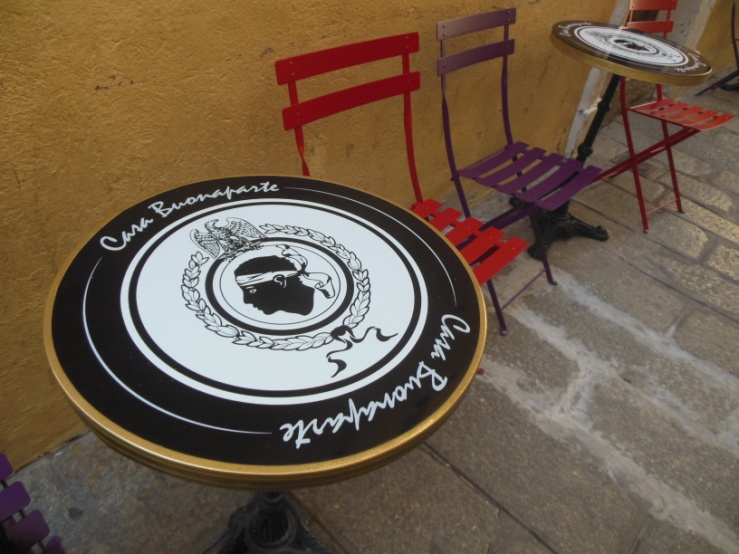 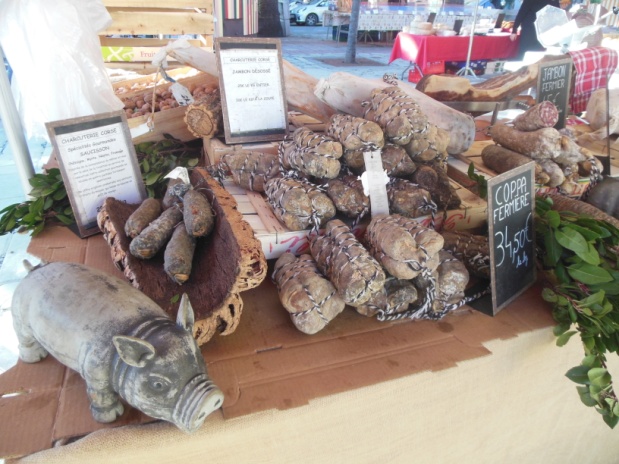 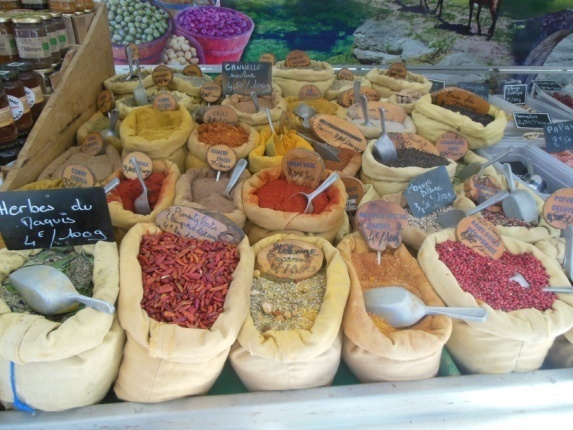 Les fruits de mer au marché de poissons
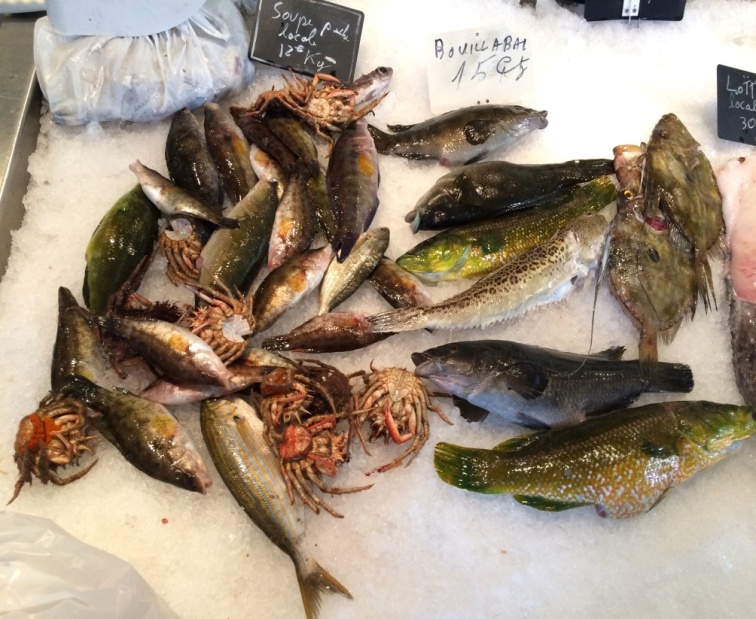 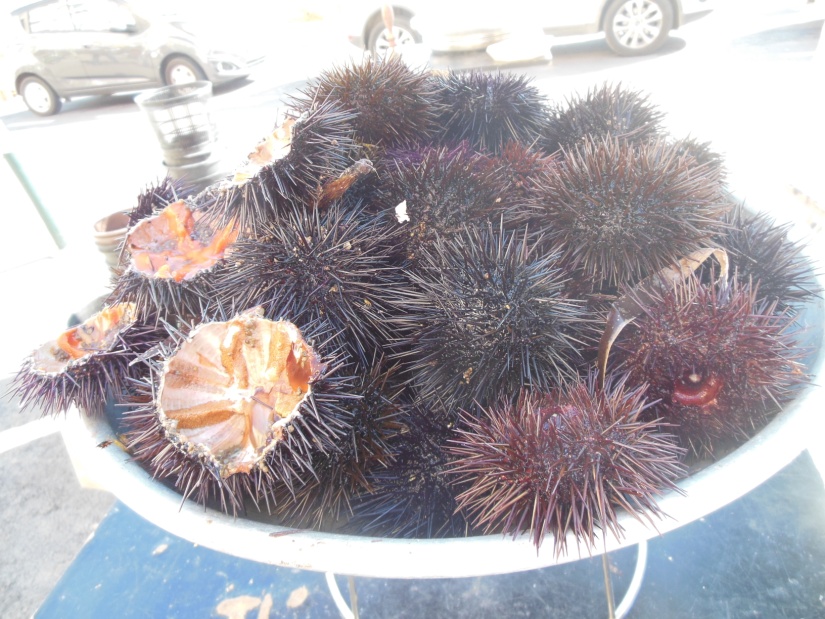 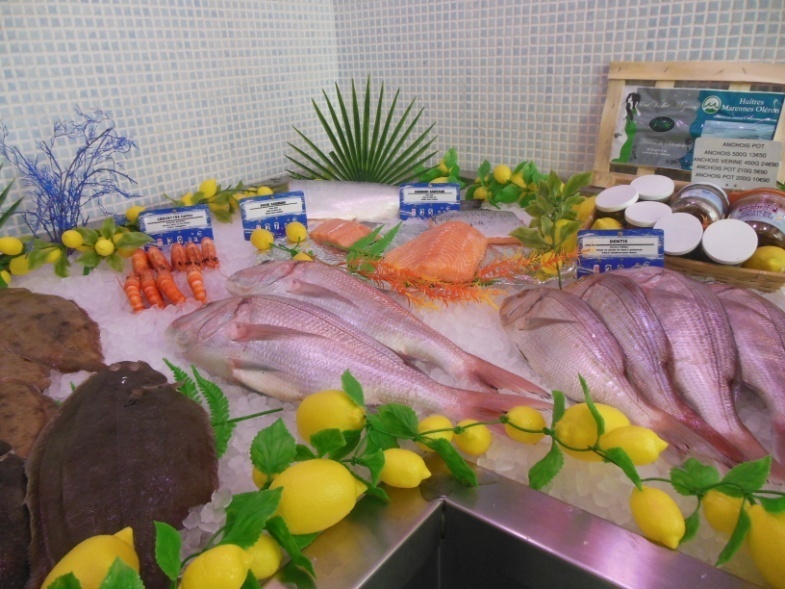 Les plats corses
Coppa de Corse et mesclun
Un plat bonifacien aux légumes
Les plats corses
Moules
Un plat de poisson
Les fromages corses
Cacavelli  et pâtisserie de Paques
Les desserts
Un dessert aux poires
Flan de chataignes corses
Composez votre menu au restaurant corse!
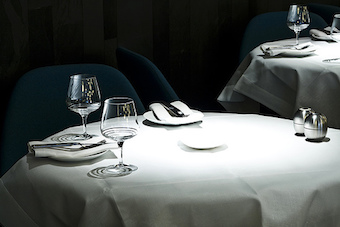 Conclusion et évaluation
Pourquoi la culture corse reflète-t-elle les traits des civilisations différentes ?
Quelles sont les particularités géographiques et naturelles de la Corse ?
Que représente et signifie le drapeau de la Corse ?
En quoi consiste le statut particulier administratif de la Corse ?
Quelles personnalités remarquables sons connus dans l’histoire de la Corse ?
TEST: ConNAISSEZ-VOUS LA CORSE
Choisissez de bonnes réponses
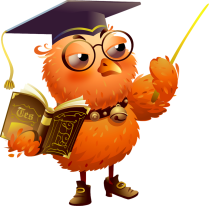 1). La Corse est la plus petite des régions françaises.
a. vrai
b. faux
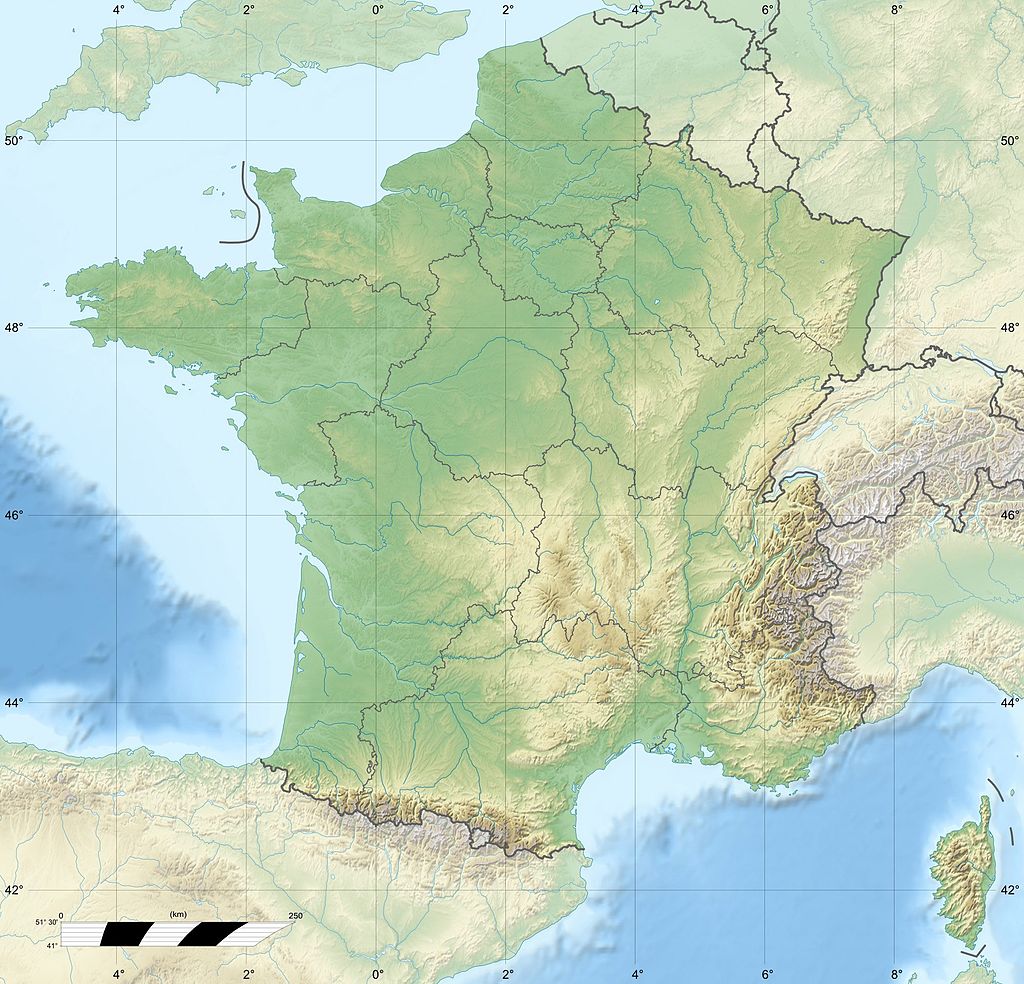 2). On appelle la Corse…
a. « petite île dans la mer »
b. « montagne dans la mer »
c. « grande île dans la mer »
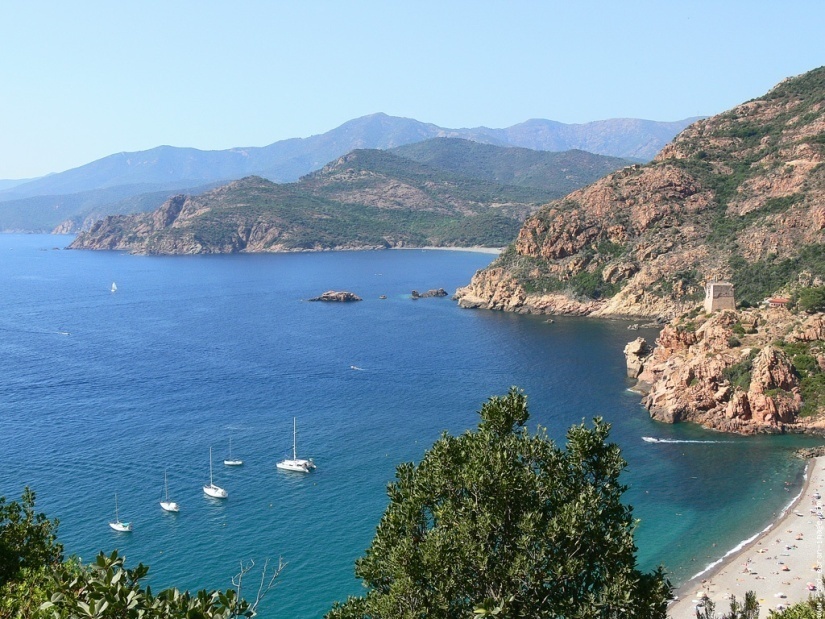 3). La Corse est rattaché à la France depuis…
a. le XVIIIe siècle
b. le XIXe siècle
c. le XXe siècle
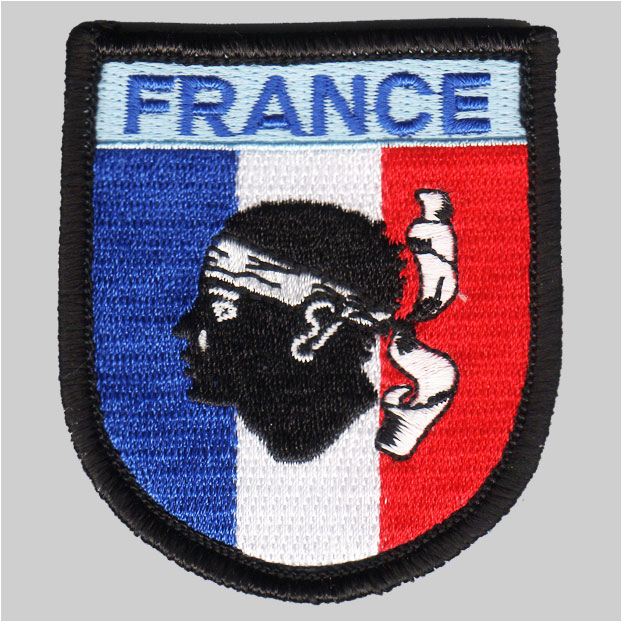 4). De quelle année date la loi qui a substitué à la Corse le statut administratif particulier ?
a. 1735
b. 1944
c. 1991
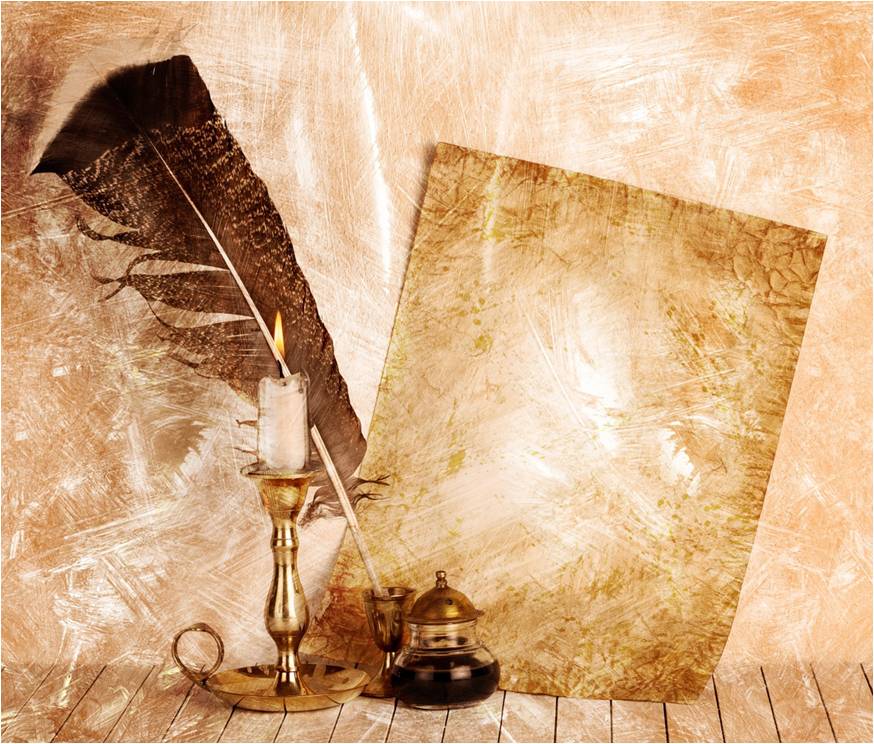 5). La culture corse est plus proche de celle de…
a.  la Provence
b.  la France
c.  l’Italie
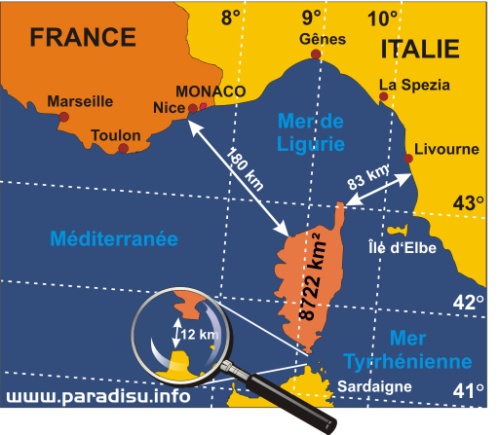 6). La langue régionale corse est une langue issue…
a. du grec
b. du toscan
c. de l’arabe
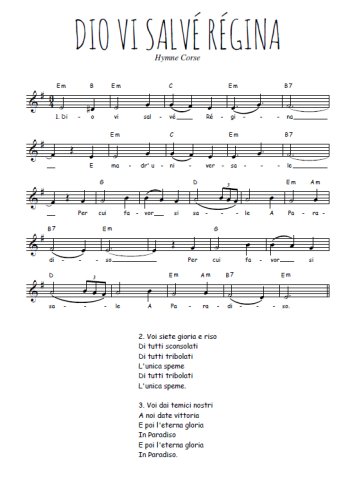 7). Quel personage historique a fait de la Corse symbole d’une nation indépendante au XVIIIe siècle ?
a. Napoléon Bonaparte 
b. Pascal Paoli
c. Joseph Fesch
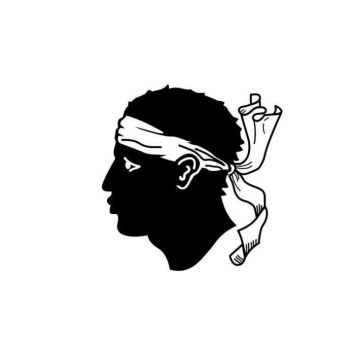 8). Jusqu’à 1975 la Corse formait un département de la région française...
a. Provence-Alpes-Cotê-d’Azur
b. Languedoc Roussillon
c. Midi-Pyrènèes
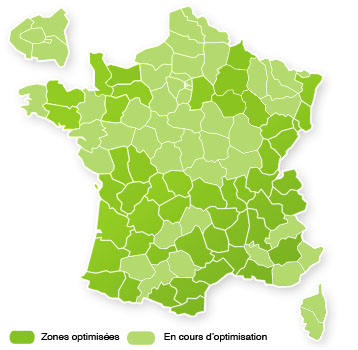 9). La formation des buissons xériques très répandus en Corse s’appelle…
a. la forêt
b. le maquis 
c. l’archipel
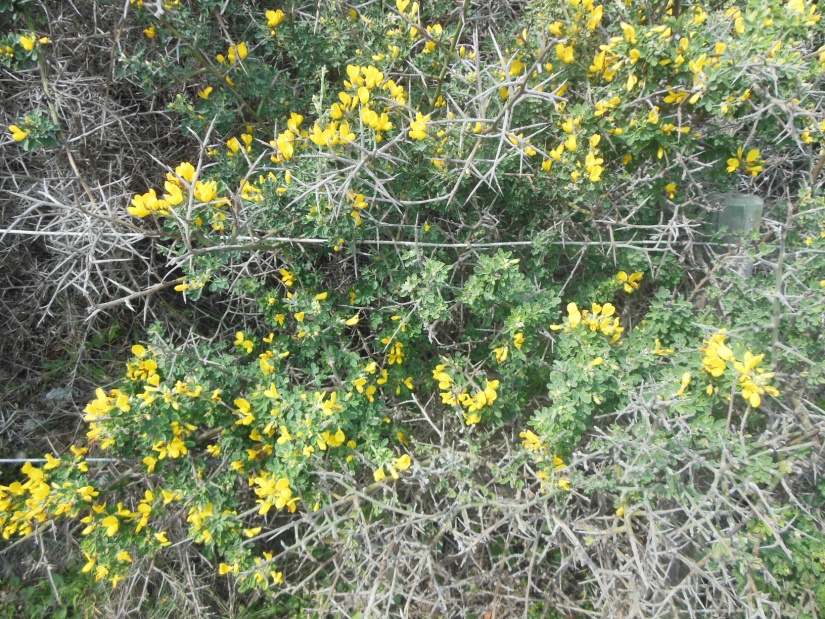 10). Quel fromage est produit en Corse ?
a. le Camembert
b. le Brocciu
c. le Parmesan
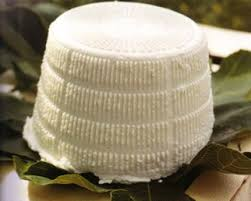 C’est faux!
BRAVO !  MERCI !
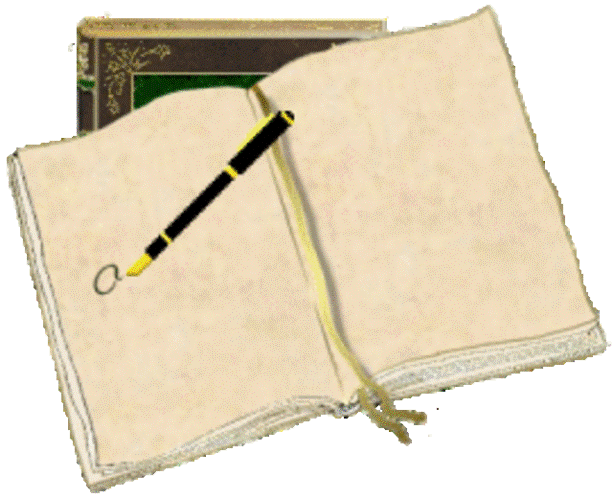 Ressources :
Olivier Jehasse. Corse : île de beauté. – Edité et imprimé par Plurigraf, Narni-Terni, Italia.
Vincent Noyoux. Corse – http://voyages.orange.fr/guide-voyage/europe/france/corse-presentation
http://encyclo.voila.fr.wiki
https://fr.wikipedia.org/wiki/Corse
http://travel.rambler.ru/guide/europe/france/isla_corse/places/
http://www.france-world.ru/Region/Corse/
Dio Vi Salvi Regina// https://www.youtube.com/watch?v=5EDXgUducfo
www.routard.com/guide/code_dest/corse.htm
www.toute-la-corse.com
images : https://www.google.ru
photos des diapos nono 11-16, 18-25 faites par I.L.Karantééva au cors d’un voyage en Corse